Welcome to Physics C!
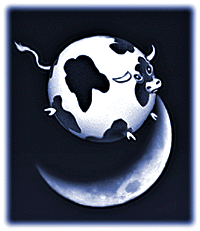 Betsy Hondorf
LC-210
Welcome to Physics C
Write your name where indicated in your textbook. Take this book home and leave it there.
We respectfully request a lab donation of $20 to support our program. Please bring this in beginning tomorrow.
Class web page: www.hondorfphysics.weebly.com 
Bring questions tomorrow.
About You
Use your electronic device to take a selfie
Email the picture to me with the following info
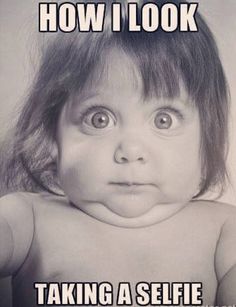 Name you want to be called
Current math class
Favorite ice-cream, pet and/or car
One thing I should know about you
One thing you want to know about me
Your book number
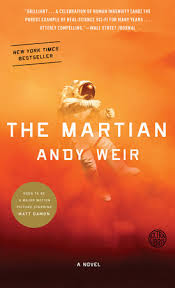 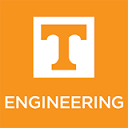 Extra Stuff
UT Engineering Day
The Martian
October 22
Mini projects
Egg Drop
Radiation Shielding
Physics Exam
Balsa Bridge
All day field trip
Reading/discussion
Problem solving
Science applications
Science in the media
Ethics
Science the $h!t out of it
Field trip: In theaters 11/25
How you do is largely up to you!
My AP teacher………..
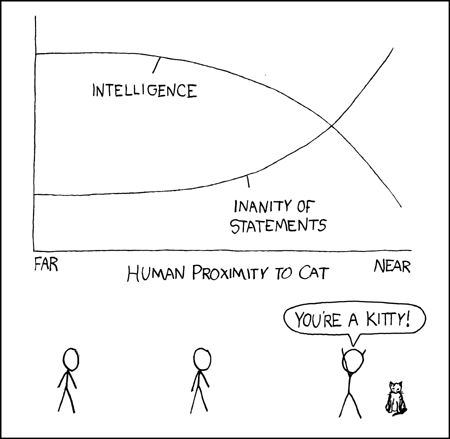 Lesson 1
Objective: Relate position, velocity, and acceleration to each other using graphs
[Speaker Notes: CB Standard: I. A. 1. a) (1) and b)  (1)

Learning objective
TSW calculate displacement, velocity and acceleration.
TSW graphically interpret displacement, velocity, and acceleration.

Formative assessment
Informal evaluation of problems worked

Activity
Problems, pictures, situations to draw motion diagrams for.
Problems involving distance and displacement.
Problems involving speed and velocity.]
Displacement
Change in position is displacement.
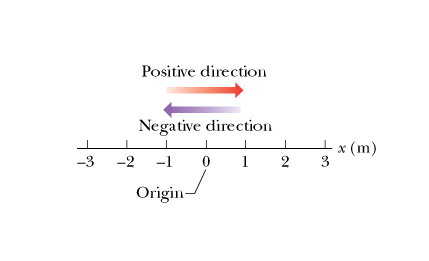 Objective: Relate position, velocity, and acceleration to each other using graphs
Average Speed and Average Velocity are slightly different concepts.
How fast are you moving?

How far from the starting point will you wind up?
always positive
sign gives direction
Objective: Relate position, velocity, and acceleration to each other using graphs
Average Acceleration
Average acceleration describes how fast the velocity is changing with respect to time.
sign determines direction
Objective: Relate position, velocity, and acceleration to each other using graphs
Can you answer this: What is the average velocity of this particle?
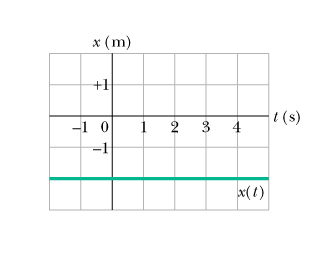 x
Objective: Relate position, velocity, and acceleration to each other using graphs
Can you answer this: What is the average acceleration of this particle?
v (m/s)
2.0
t (s)
2.0
4.0
Objective: Relate position, velocity, and acceleration to each other using graphs
Sample problem: From the graph, determine the average velocity for the particle as it moves from point A to point B.
x(m)
3
2
1
0
A
-1
B
-2
-3
0
0.1
0.2
0.3
0.4
0.5
t(s)
Objective: Relate position, velocity, and acceleration to each other using graphs
Sample problem: From the graph, determine the average speed for the particle as it moves from point A to point B.
x(m)
3
2
1
0
A
-1
B
-2
-3
0
0.1
0.2
0.3
0.4
0.5
t(s)
Objective: Relate position, velocity, and acceleration to each other using graphs